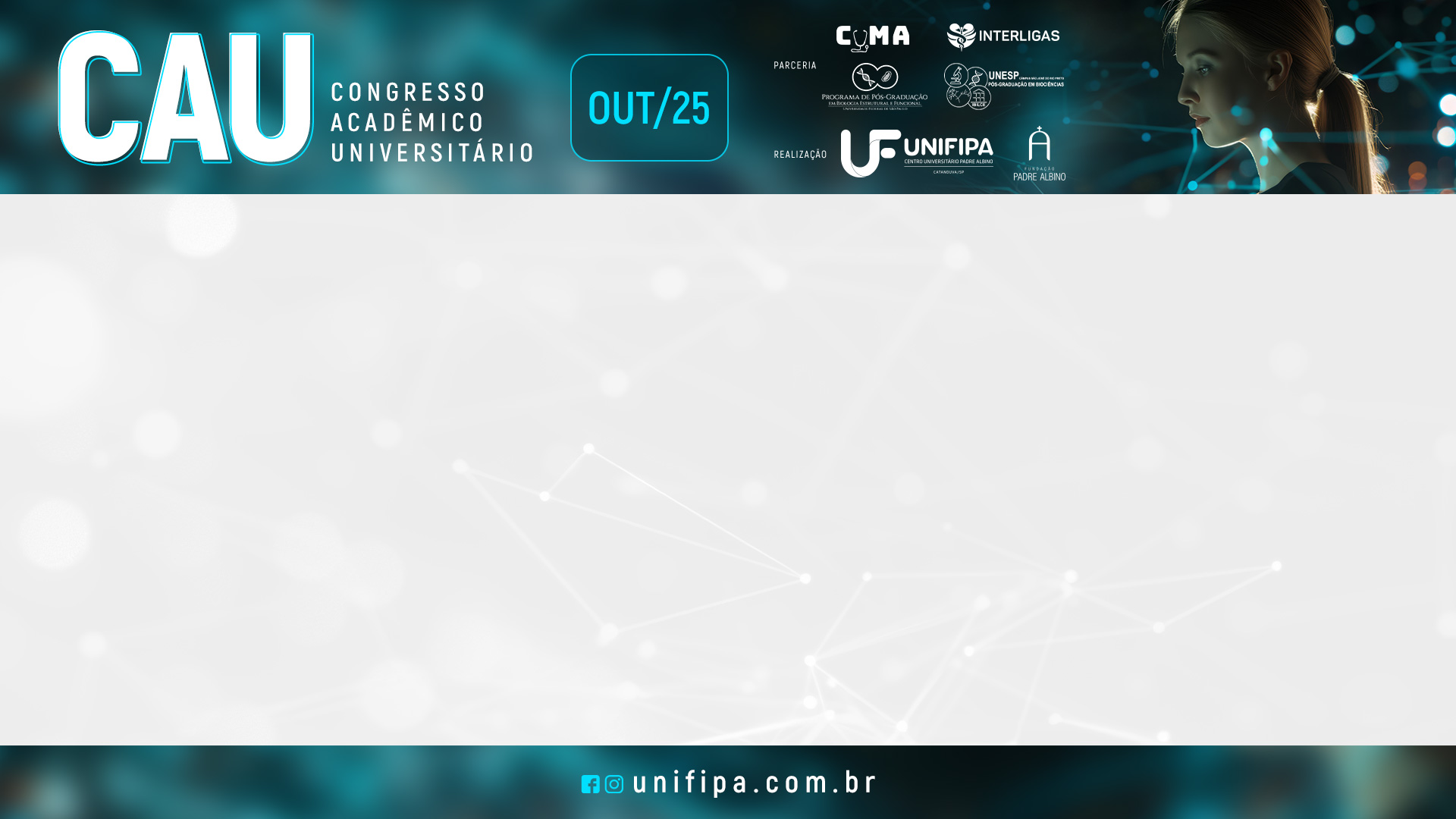 TÍTULO DO PROJETO
Nomes dos autores e das instituições
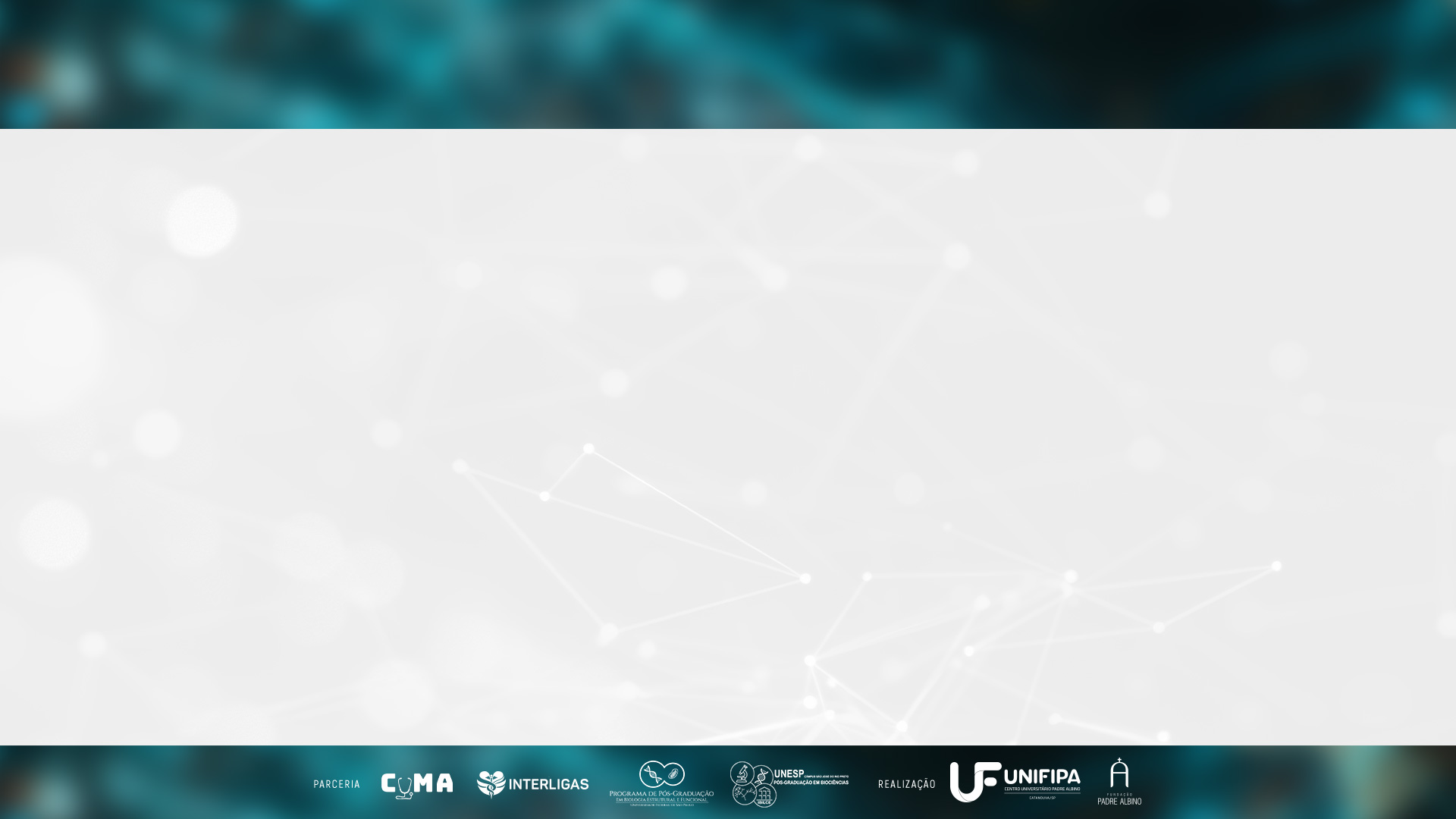 INTRODUÇÃO
Podem ser inseridas figuras.

Fonte Arial 16
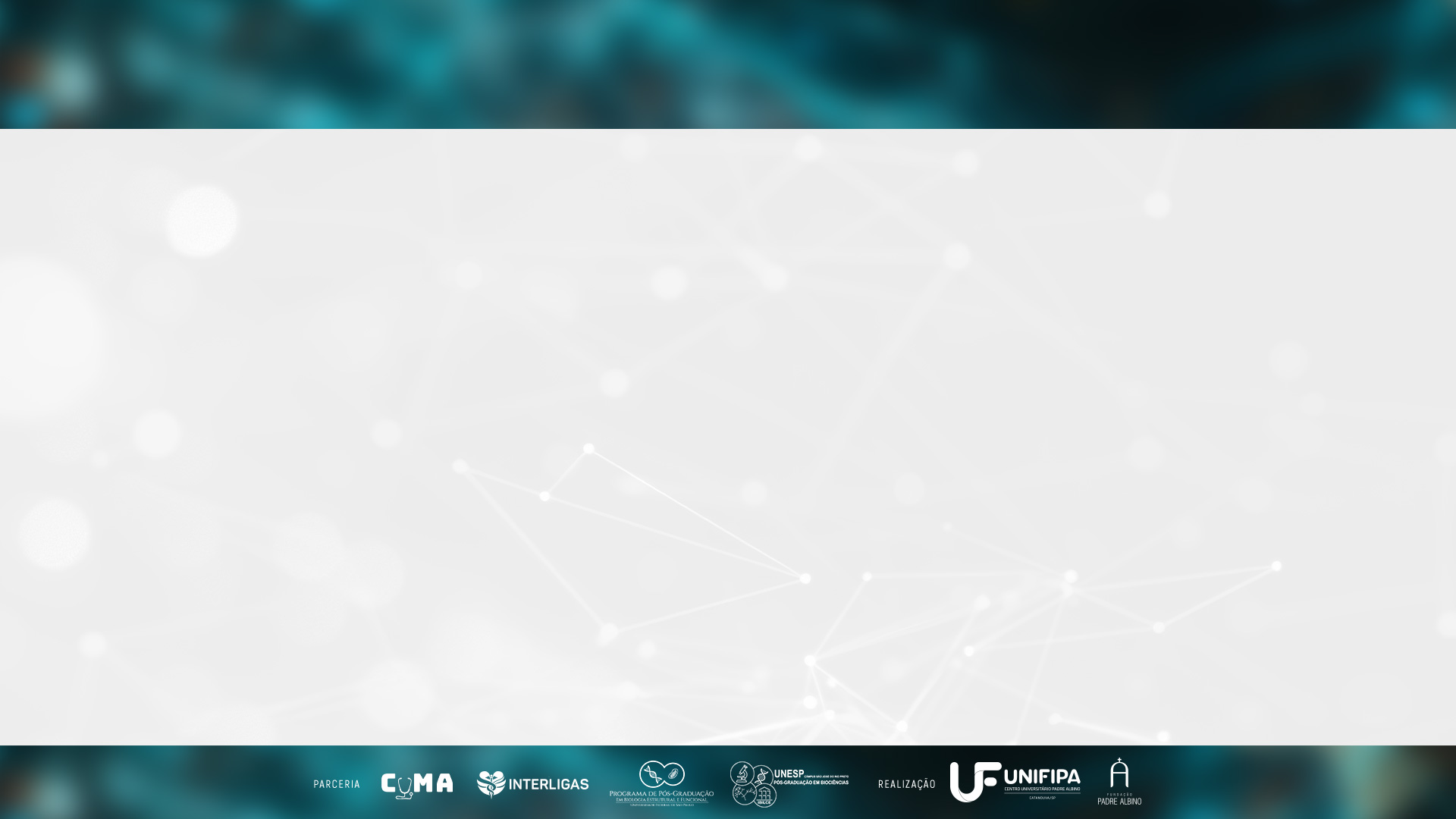 OBJETIVOS
Fonte Arial 16
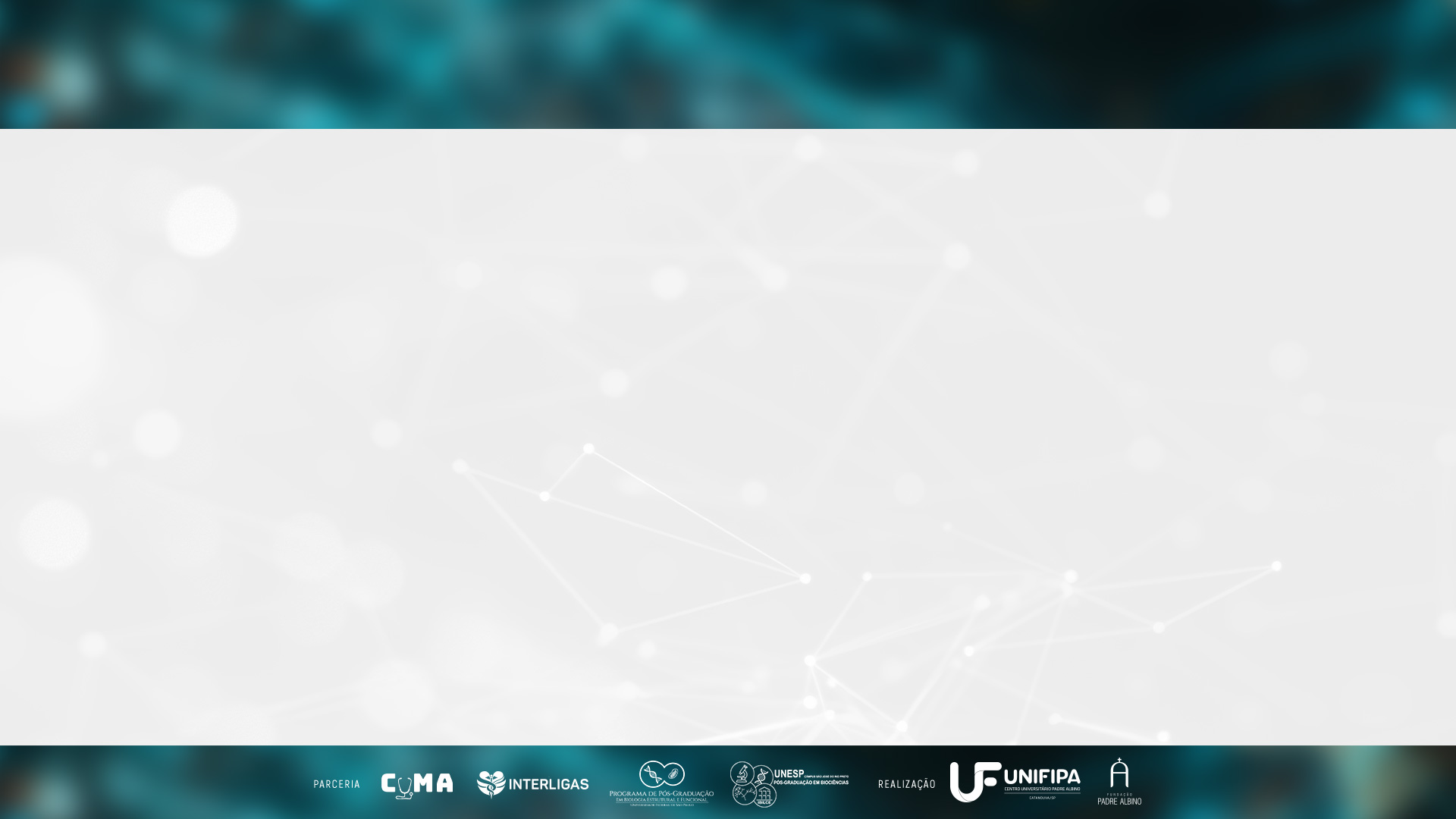 MÉTODOS
Podem ser inseridos esquemas. 
Informar aprovações de comitês de ética, quando se aplicar.

Fonte Arial 16
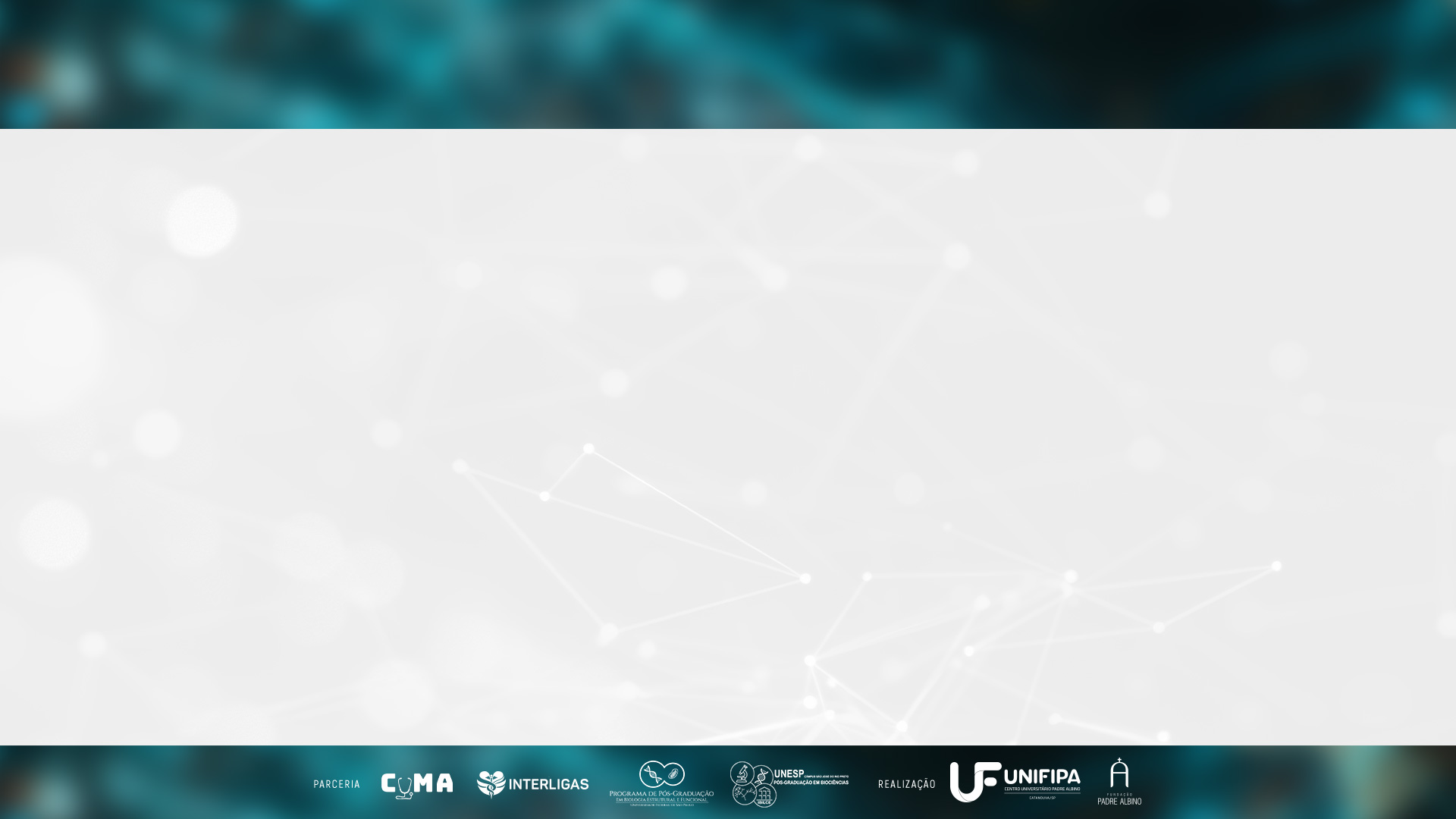 RESULTADOS
Podem ser inseridas figuras, gráficos e tabelas 

Fonte Arial 16
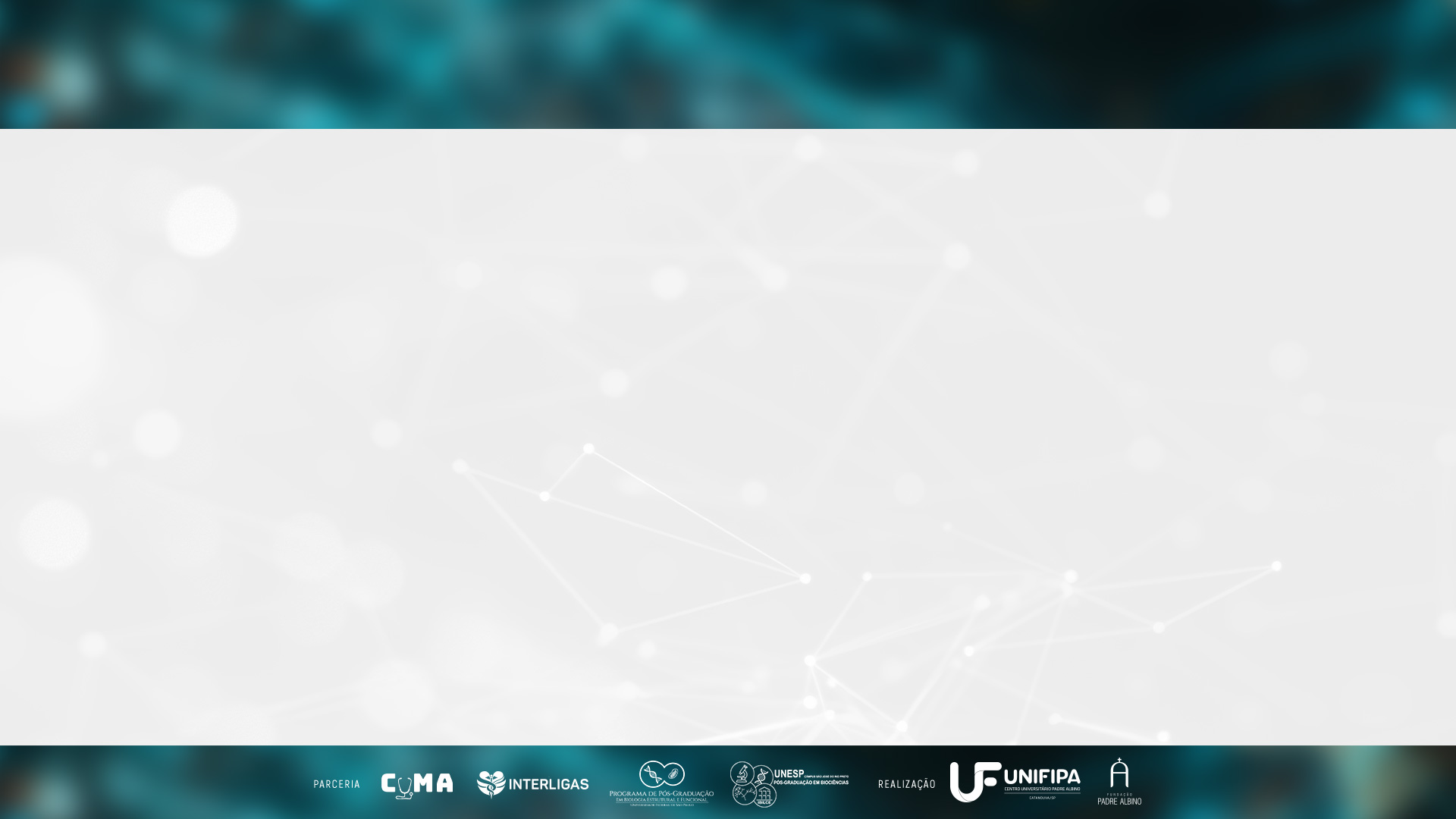 CONCLUSÕES
Fonte Arial 16
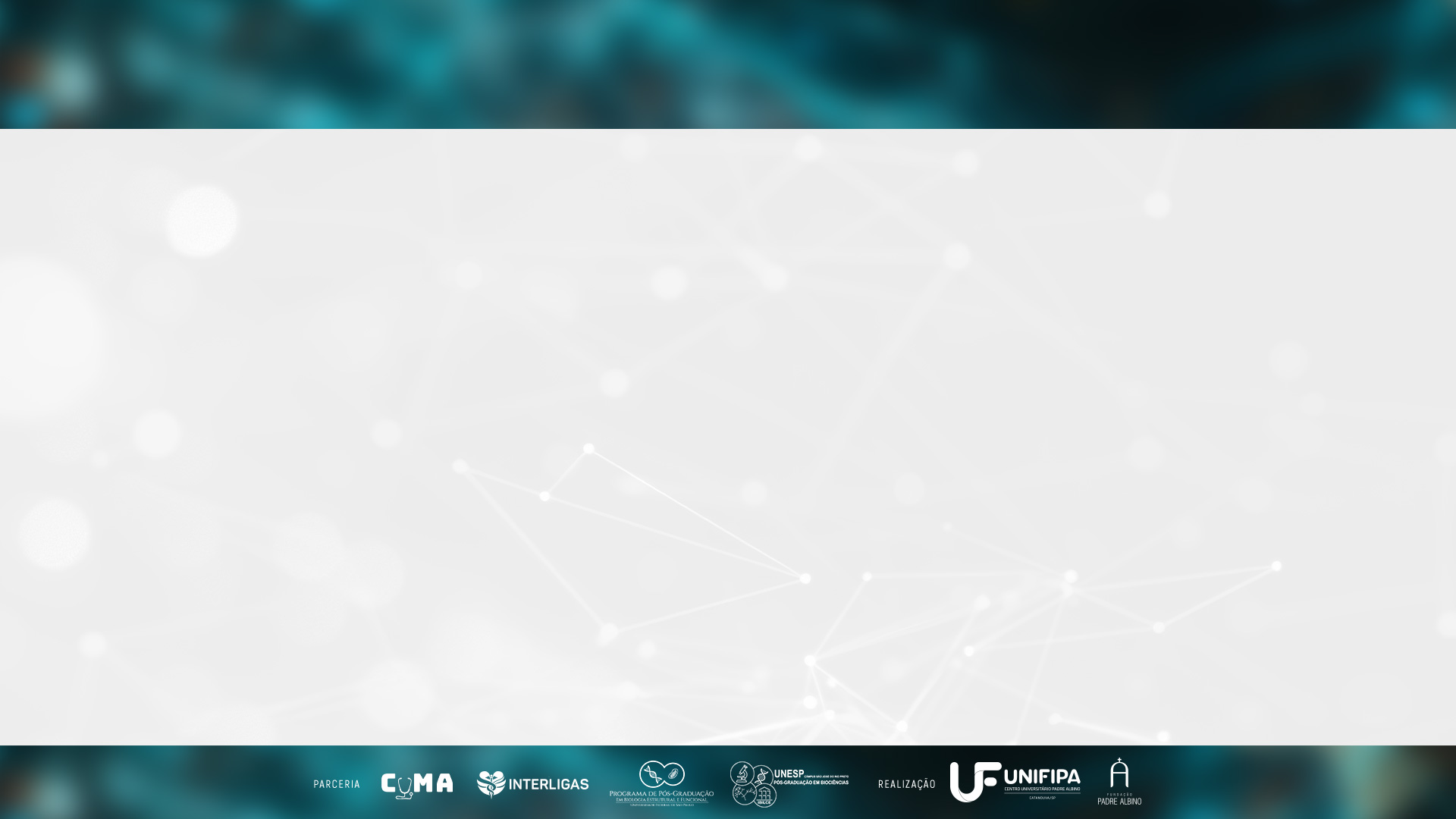 CONTATO
Fonte Arial 16